Pertemuan 9
DEMOKRASI
Dr. Poni Sukaesih Kurniati, S.IP., M.Si
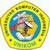 Arti demokrasi
Demokrasi berasal dari kata Yunani demos dan kratos. Demos  artinya rakyat, kratos  berarti pemerintahan. Jadi, Demokrasi berarti pemerintahan rakyat, yaitu pemerintahan yang rakyatnya memegang peranan yang sangat menentukan.
Poni Sukaesih Kurniati, S.IP., M.Si
Dr. Poni Sukaesih Kurniati, S.IP., M.Si.
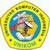 Manfaat demokrasi
Kesetaraan sebagai warga negara
Memenuhi kebutuhan umum
Pluralisme dan kompromi
Menjamin hak-hak dasar
Pembaruan kehidupan sosial
Poni Sukaesih Kurniati, S.IP., M.Si
Dr. Poni Sukaesih Kurniati, S.IP., M.Si
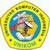 Nilai-nilai demokrasi
Kesadaran akan pluralisme
Sikap yang jujur dan pikiran yang sehat
Demokrasi membutuhkan kerjasama antarwarga masyarakat dan sikap serta itikad baik.
Demokrasi membutuhkan sikap kedewasaan.
Demokrasi membutuhkan pertimbangan moral.
Dr.  Poni Sukaesih Kurniati, S.IP., M.Si
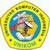 Prinsip demokrasi (Robert  A. Dahl)
Adanya kontrol atas` keputusan pemerintahan.
Adanya pemilihan yang teliti dan jujur.
Adanya hak  memilih dan dipilih.
Adanya kebebasan menyatakan pendapat tanpa ancaman.
Adanya kebebasan mengakses informasi.
Adanya kebebasan berserikat yang terbuka
Dr. Poni Sukaesih Kurniati, S.IP., M.Si
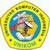 parameter demokrasi
Pembentukan pemerintahan melalui pemilu.
Sistem pertanggungjawaban pemerintahan.
Pengaturan sistem dan distribusi kekuasaan negara.
Pengawasan oleh rakyat
Dr. Poni Sukaesih Kurniati, S.IP., M.Si
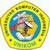 Jenis demokrasi (cara menyampaikan pendapat)
Demokrasi langsung
	Rakyat diikutsertakan dalam proses pengambilan keputusan untuk menjalankan kebijakan pemerintahan.
Demokrasi tidak langsung atau perwakilan
	Dijalankan oleh rakyat melalui wakil rakyat yang dipilihnya melalui pemilu.
Demokrasi perwakilan dengan sistem pengawasan langsung dari rakyat
Dr. Poni Sukaesih Kurniati, S.IP., M.Si
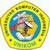 Demokrasi berdasarkan titik perhatian atau prioritas
Demokrasi formal
	Secara hukum menempatkan semua orang dalam kedudukan yang sama dalam bidang politik, tanpa mengurangi kesenjangan ekonomi dan individu diberi kebebasan yang luas.
Demokrasi material
	Memandang manusia mempunyai kesamaan dalam bidang sosial-ekonomi.
Demokrasi campuran
	Berupaya menciptakan kesejahteraan seluruh rakyat dengan menempatkan persamaan derajat dan hak setiap orang.
Dr. Poni Sukaesih Kurniati, S.IP., M.Si
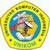 Demokrasi berdasarkan prinsip ideologi
Demokrasi liberal
	Memberikan kebebasan yang luas pada individu. Campur tangan pemerintah diminimalkan. 
Demokrasi rakyat atau demokrasi proletar
	Bertujuan mensejahterakan rakyat. Negara yang dibentuk tidak mengenal perbedaan kelas. Semua warga negara mempunyai persamaan dalam hukum dan politik.
Dr. Poni Sukaesih Kurniati, S.IP., M.Si
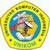 Demokrasi berdasarkan wewenang dan hubungan antar alat kelengkapan negara
Demokrasi sistem parlementer
Demokrasi sistem presidensial
Dr. Poni Sukaesih Kurniati, S.IP., M.Si
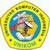 Pelaksanaan demokrasi di indonesia
Demokrasi parlementer (liberal)
Demokrasi Terpimpin
Demokrasi Pancasila pada era orde baru
Demokrasi langsung pada era orde reformasi
Dr. Poni Sukaesih Kurniati, S.IP., M.Si
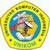